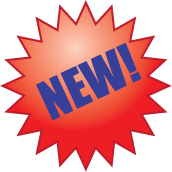 Genuitec’s Secure Delivery Center 2012
Overview of delivering MyEclipse, Eclipse 
and IBM Rational technologies inside the firewall…
"There is nothing so useless as doing efficiently 
that which should not be done at all.” 
-Peter Drucker
Genuitec's Secure Delivery Center
Your Genuitec presenters
Tim Webb, Chief Architect Secure Delivery Center Presenting


Jason O’Keefe, Genuitec Marketer Hosting
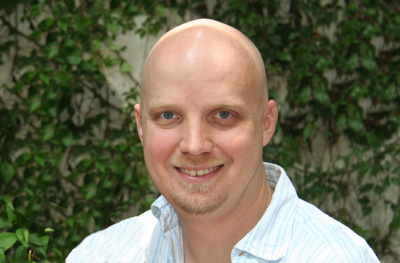 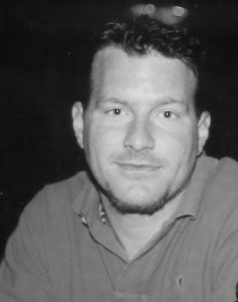 Genuitec's Secure Delivery Center
GoToMeeting how-to
Type your questions in here, on the bottom right. Questions can be as technical as you like:

You can use your computer speakers,
      a headset, or call-in using the phone 
      numbers provided. 

Is your screen jittery? Try shutting down other programs that take up loads of RAM.
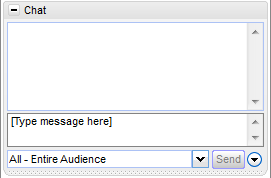 Genuitec's Secure Delivery Center
Let’s get the demo rolling…
Server install, where  do we run this?
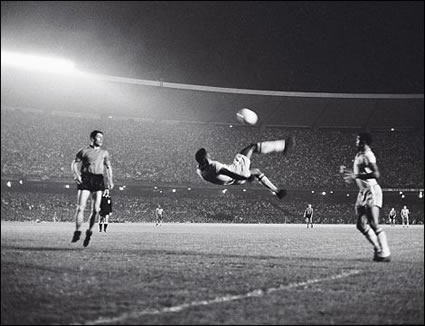 Genuitec's Secure Delivery Center
4
About us
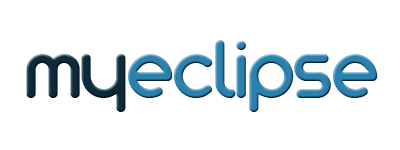 Founded in 1997, Genuitec is a founding memberof the Eclipse Foundation along with IBM in 2003
With 12 million + downloads, MyEclipse is one of the most popular software and Web development technology on the market
Pioneered mobile app development tools for non-developers with MobiOne
Makes Application Lifecycle Management software for the largest global organizations
Maintains active partnerships with leading global enterprises
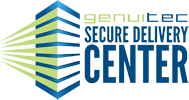 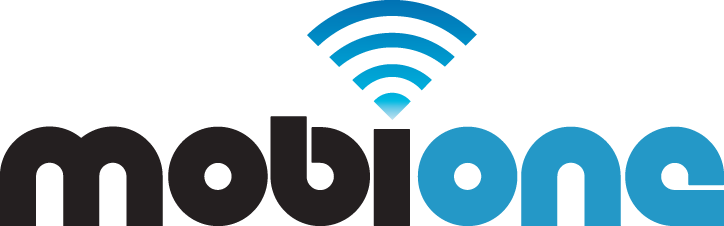 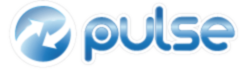 Genuitec's Secure Delivery Center
Why SDC? Don’t spend your life managing Eclipse
Genuitec's Secure Delivery Center
Those crazy costs need management
Genuitec's Secure Delivery Center
New emerging standard, what is it?
Managing Eclipse tools behind a firewall in a “private cloud”
“Lock down” Eclipse-based tool stacks with one click
Generate full, customized installers for tool stacks
Easy usage reporting on tools and open source compliance
Manage multiple versions of software simultaneously 
Manage Eclipse, MyEclipse, IBM Rational®, or all three at once
Genuitec's Secure Delivery Center
Know your security rules
Q: Can users add software from the Internet, from behind the firewall or not at all? 
Q: Can users use software when it’s no longer available (end of life situation)?
Q: Can team leads make changes to the configuration?
Q: Can users wait to apply updates, or are updates applied immediately?
Genuitec's Secure Delivery Center
Here’s how it works…
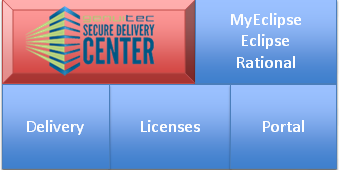 Legend
Optional out of bank software 
roll out before replication
Database
Primary provisioning 
channel to client
More than one software pack 
and version can be installed
Region 1
Region 2
Network Mount or Mirror
Network Mount or Mirror
Genuitec's Secure Delivery Center
Let’s see it action.
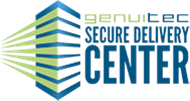 Genuitec's Secure Delivery Center
11
It’s unique, how?
There is no need for an IT manager to know about the technical specifics. 

SDC 2012 uses a revolutionary, smart management system that can quickly apply specific enterprise policies

Secure Delivery Center is ready out-of-the-box for installation, and it requires only a few, easy questions answered about company policies and software governance before acting as an inside-the-firewall management tool.
Genuitec's Secure Delivery Center
What We Learned…
Managed activation of Eclipse, MyEclipse and IBM Rational
Pre-activated at installation
Delegated licensing via Delivery Center server
No direct connectivity to Genuitec required
Simplify management by using pool of licenses

Tracking of usage and license consumption
Easily monitor usage 
Track trending of rollout
Genuitec's Secure Delivery Center
Some Genuitec customers…
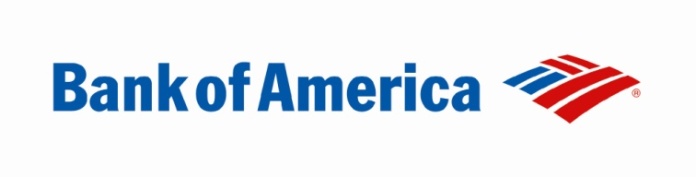 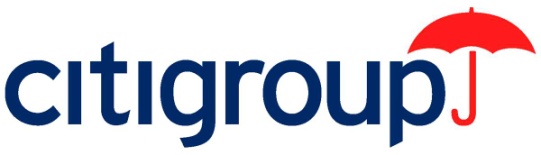 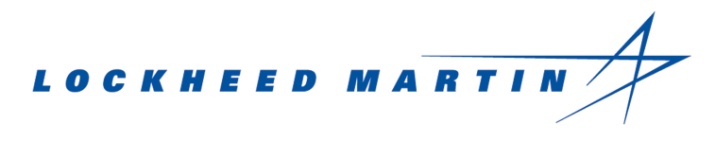 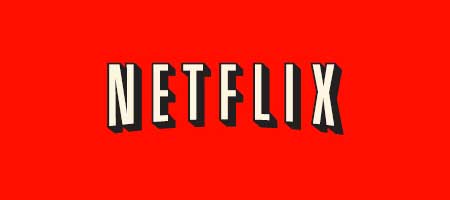 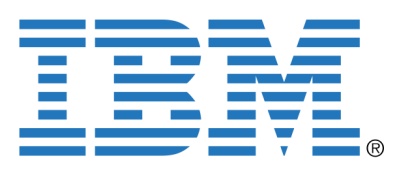 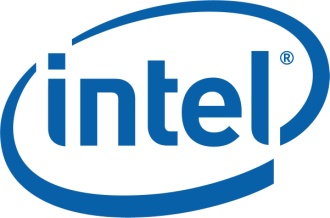 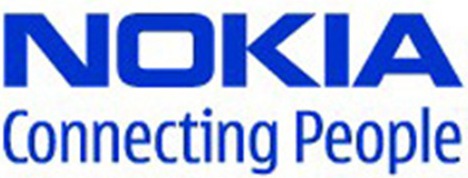 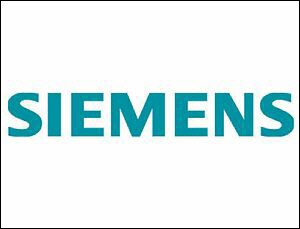 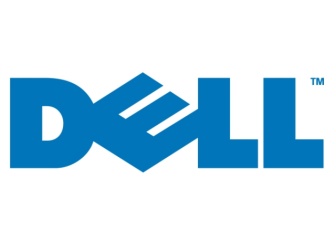 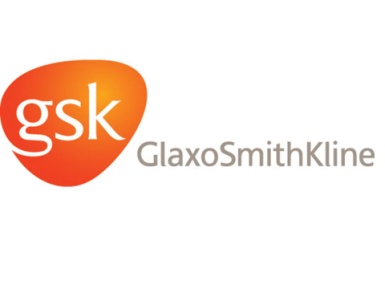 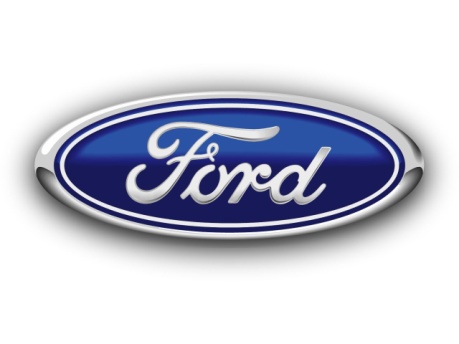 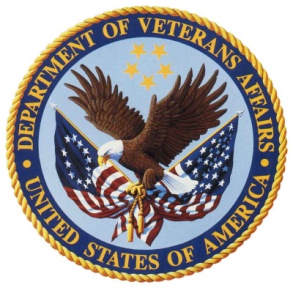 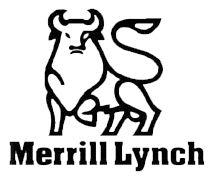 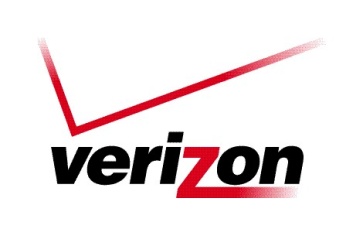 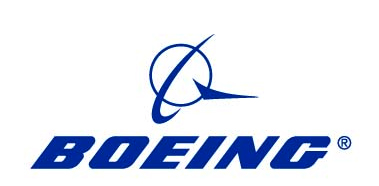 Closing remarks
SMS systems friendliness
No need to change processes
Flexible options to generate installers
Distribute installers or utilize the included Intranet shell  
Optimized for Eclipse, MyEclipse, IBM Rational
Starting price as low as US $45 per developer
Genuitec's Secure Delivery Center
Questions?
Type them in this box on the bottom right…
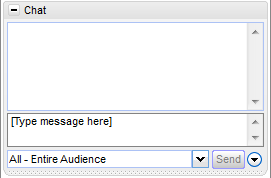 Free 60 day trial, we’ll send you a link to SDC in the email you registered with, or send your email address to: sales@genuitec.com
Genuitec's Secure Delivery Center